一起愛護地球吧！
製作人：中園國小六年三班林家瑄圖片來源yahoo圖片
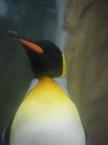 由於地球暖化，我的家快不見了！！
為什麼要節能減碳？
人類不斷的浪費能源，使得地球暖化的問題日益嚴重，還有空氣、水資源的污染，造成氣候異常、災害不斷，我們該怎麼辦？
節能減碳！
從生活著手
節能減碳可以從生活做起：
1.隨手關燈
2.愛惜水資源(ex：洗完手要關水)
3.垃圾分類
4.盡量不開冷氣
5.搭乘大眾運輸系統
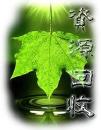 宣導節能減碳的重要
除了從生活著手以外，我們也可以宣導節能減碳的重要性。
可以製作海報，來達到宣導的效果
豎立告示牌，來提醒民眾不要亂丟垃圾、垃圾要分類等
設計一些有趣的口號或歌曲有關節能減碳，藉此宣傳
如何運用能源？
從生活著手來節能減碳，但是如何運用省下來能源，並加以運用呢？
1.珍惜水資源。省下來的水可以再次使用
Ex：拿來澆花
2.不開車，搭乘大眾運輸系統。省油又省錢
3.垃圾分類，資源回收。
Ex：製成再生紙
拯救地球，拯救世界
你有聽過Michael Jackson的一首歌嗎？
這首歌就是Earth Song真的非常震撼人心，MV中提到人類任意破壞地球環境或為了取得象牙而不擇手段等。其中最精彩的地方就是時光倒流，一切都恢復原狀。
這首歌主要是為了呼籲大家：

         一起愛護地球吧！
可以上這個網頁看MV喔！(http://vlog.xuite.net/play/R1dNbGJNLTI1ODE5MzEuZmx2)
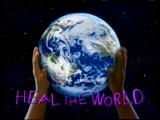